PHY 745 Group Theory
11-11:50 AM  MWF  Olin 102

Plan for Lecture 3:

Representation Theory
Reading: Chapter 2 in DDJ
Some details of groups and subgroups
Preparations for proving the “Great Orthgonality Theorem”
1/18/2017
PHY 745  Spring 2017 -- Lecture 3
1
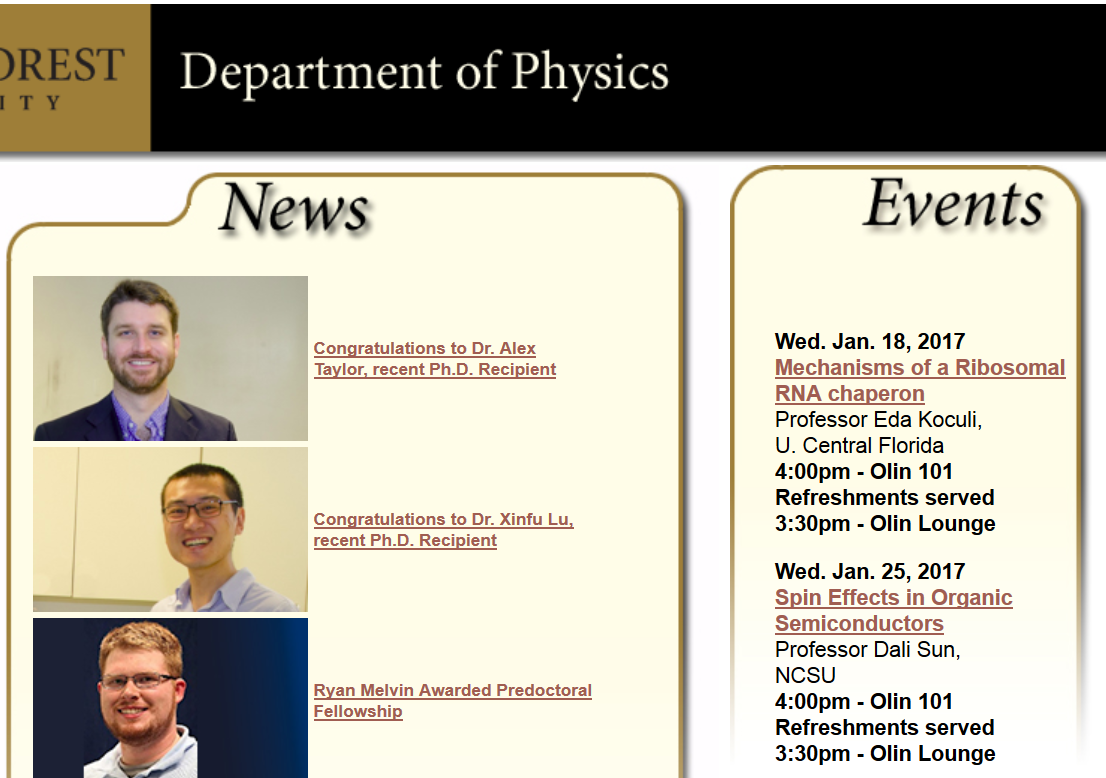 1/18/2017
PHY 745  Spring 2017 -- Lecture 3
2
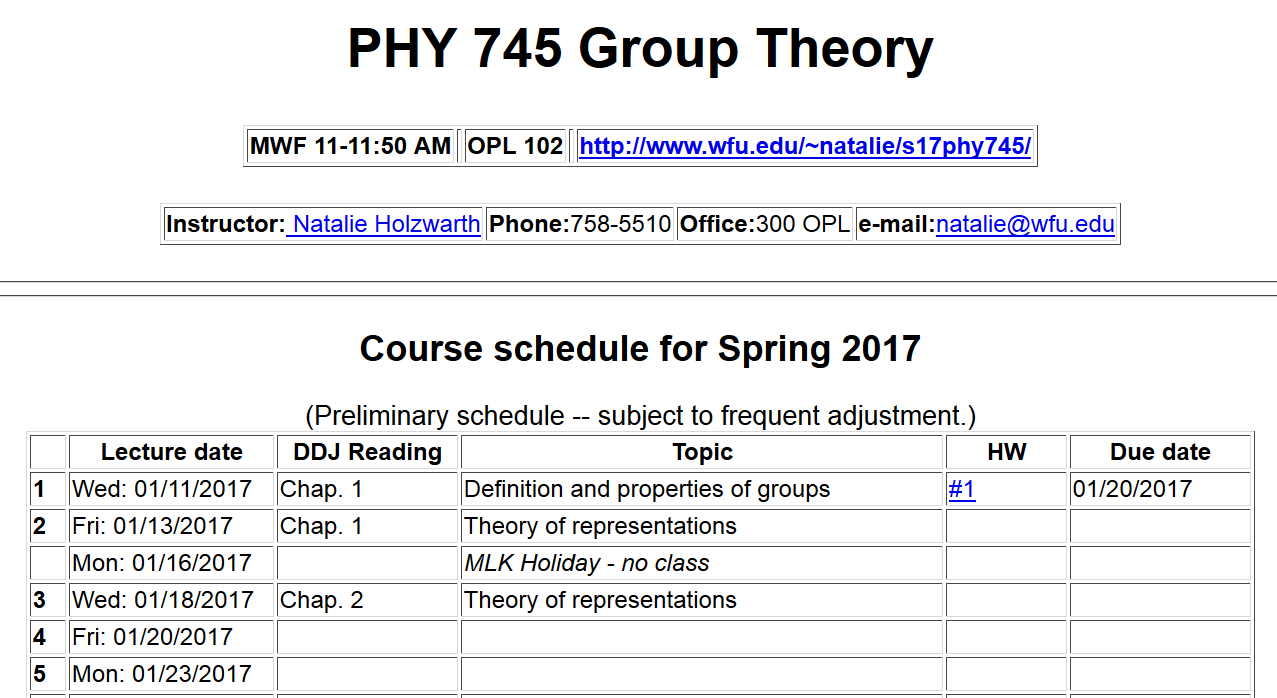 1/18/2017
PHY 745  Spring 2017 -- Lecture 3
3
Groups and subgroups

A subgroup S is composed of elements of a group G which form a group
A subgroup is called invariant (or normal or self-conjugate) if
1/18/2017
PHY 745  Spring 2017 -- Lecture 3
4
Example of a 6-member group E,A,B,C,D,F,G
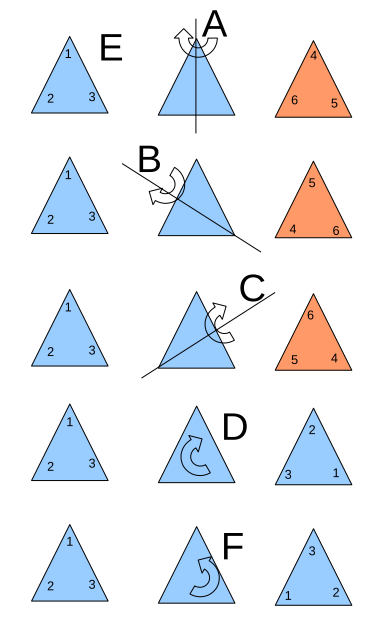 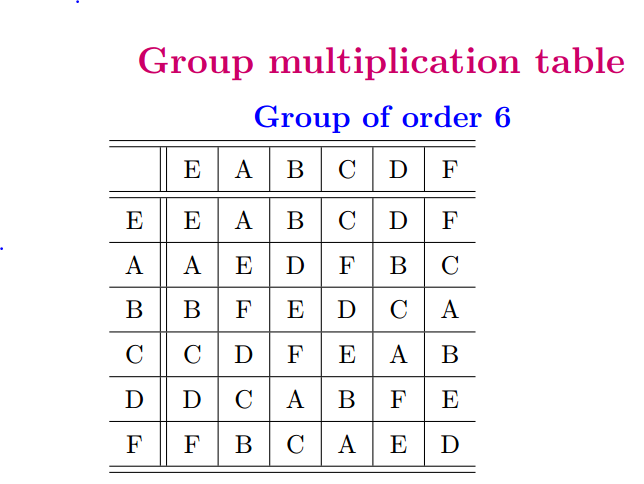 1/18/2017
PHY 745  Spring 2017 -- Lecture 3
5
Note that this group (called P(3) in your text) can be also described in terms of the permutations:
1/18/2017
PHY 745  Spring 2017 -- Lecture 3
6
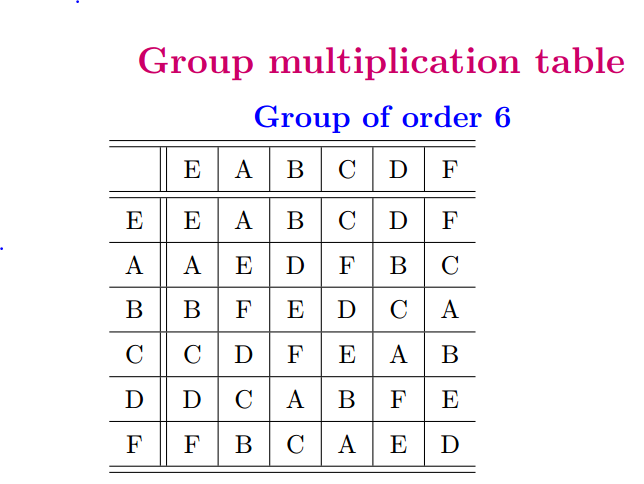 Invariant subgroup
1/18/2017
PHY 745  Spring 2017 -- Lecture 3
7
Groups of groups –
   The factor group is constructed with respect to a normal subgroup as the collection of its cosets.   The factor group is itself a group.   Note that for a normal subgroup, the left and right cosets are the same.

Group properties:
1/18/2017
PHY 745  Spring 2017 -- Lecture 3
8
P(3) example:
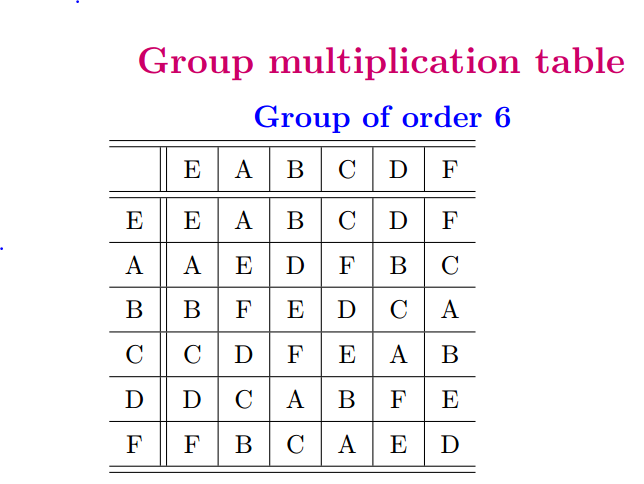 Factor group
Multiplication table for factor group:
1/18/2017
PHY 745  Spring 2017 -- Lecture 3
9
Representations of a group
1/18/2017
PHY 745  Spring 2017 -- Lecture 3
10
Example:
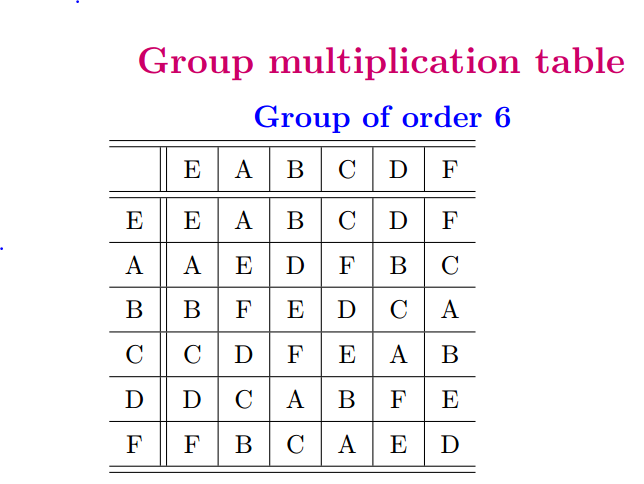 1/18/2017
PHY 745  Spring 2017 -- Lecture 3
11
The great orthogonality theorem on unitary irreducible representations
1/18/2017
PHY 745  Spring 2017 -- Lecture 3
12
Example:
1/18/2017
PHY 745  Spring 2017 -- Lecture 3
13
Special types of matrices  -- unitary
1/18/2017
PHY 745  Spring 2017 -- Lecture 3
14
Special types of matrices  -- Hermitian
Here the diagonal elements are real.
1/18/2017
PHY 745  Spring 2017 -- Lecture 3
15
Digression:   Note that unitary matrices themselves can also be put into diagonal form with a unitary similarity transformation.    Last week we had the example:
In this case the diagonal elements have modulus unity.
1/18/2017
PHY 745  Spring 2017 -- Lecture 3
16
Proof of the great orthogonality theorem
Prove that all representations can be unitary matrices
Prove Schur’s lemma part 1 – any matrix which commutes with all matrices of an irreducible representation must be a constant matrix
Prove Schur’s lemma part 2
Put all parts together
1/18/2017
PHY 745  Spring 2017 -- Lecture 3
17
Proof of the great orthogonality theorem
Prove that all representations can be unitary matrices
Prove Schur’s lemma part 1 – any matrix which commutes with all matrices of an irreducible representation must be a constant matrix
Prove Schur’s lemma part 2
Put all parts together
1/18/2017
PHY 745  Spring 2017 -- Lecture 3
18
Prove that all representations can be unitary matrices
1/18/2017
PHY 745  Spring 2017 -- Lecture 3
19
Summation over all elements of group
1/18/2017
PHY 745  Spring 2017 -- Lecture 3
20
Note that all elements of the diagonal matrix d are real and positive.
1/18/2017
PHY 745  Spring 2017 -- Lecture 3
21
1/18/2017
PHY 745  Spring 2017 -- Lecture 3
22
Proved that all representations can be unitary matrices
Consider our example:
1/18/2017
PHY 745  Spring 2017 -- Lecture 3
23